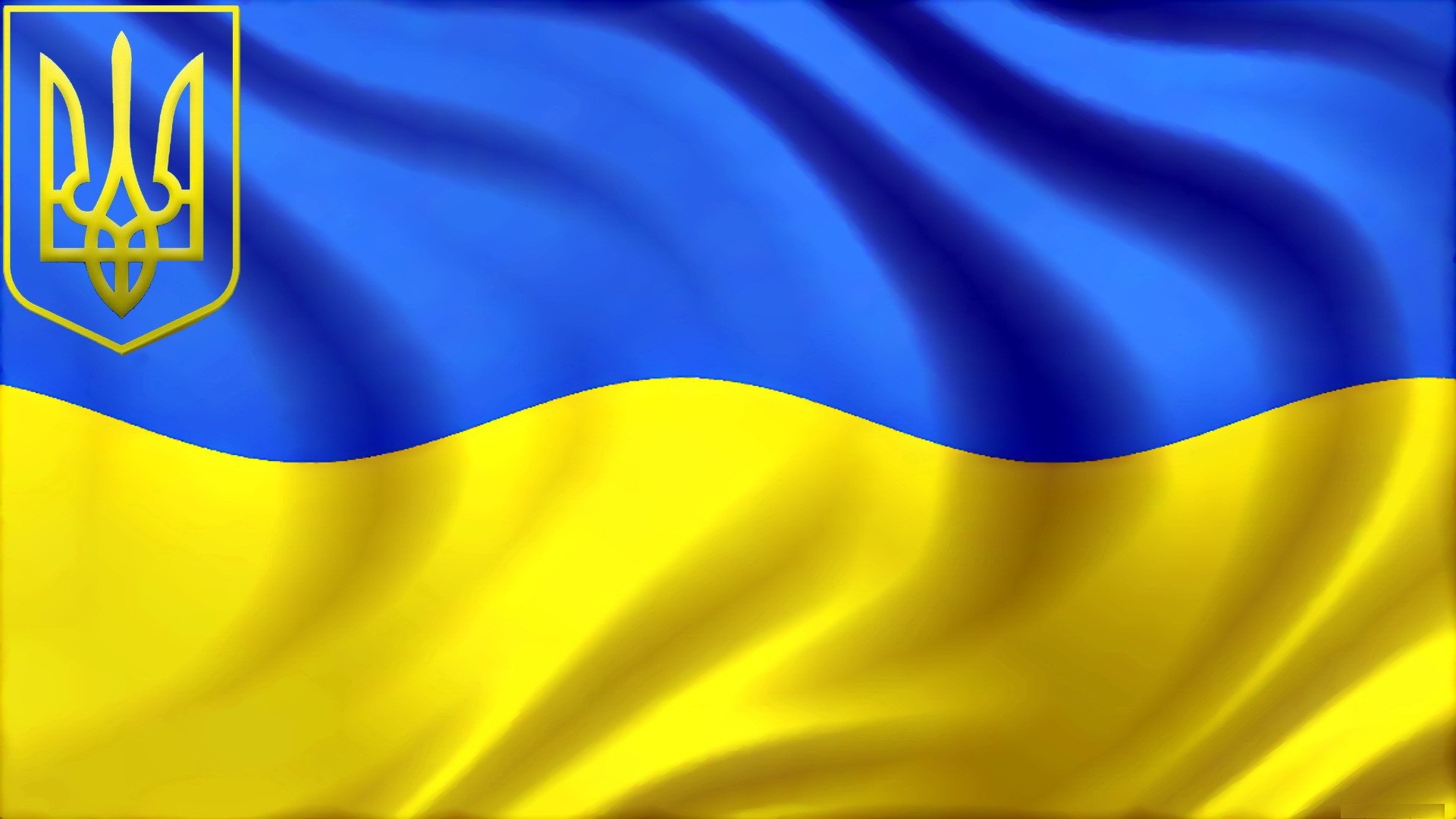 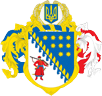 Засади забезпечення державної антикорупційної політики 
Виконання вимог Закону України від 14 жовтня 2014 року № 1700-VІІ «Про запобігання корупції». Конфлікт інтересів. Фінансовий контроль
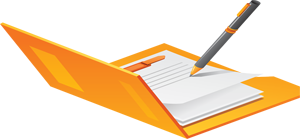 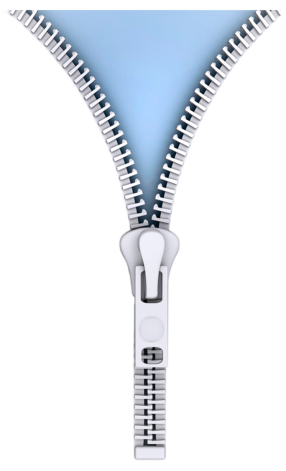 ЗАГАЛЬНА ІНФОРМАЦІЯ. ВИЗНАЧЕННЯ КОРУПЦІЇ. ОСНОВНІ ПОНЯТТЯ
Суб’єкти, на яких поширюється дія Закону  України “Про запобігання корупції”
Особи, уповноважені на виконання функцій держави 
або місцевого самоврядування (п.1 ч.1 ст. 3 Закону):
 вищи посадові особи держави (Президент України, 
Голова Верховної Ради України, Прем’єр-міністр 
України та міністри, керівники центральних органів 
виконавчої влади, Голова Служби безпеки України, 
Генеральний прокурор, Голова Національного банку 
України та інші);
 народні депутати;
 державні службовці, посадові особи місцевого самоврядування;
 військові посадові особи Збройних Сил України;
 судді, посадові особи Державної судової адміністрації України, присяжні (під час виконання ними обов’язків у суді);
- особи рядового і начальницького складу, посадові та службові особи правоохоронних органів;
 члени Центральної виборчої комісії;
 посадові та службові особи інших державних органів;
 члени державних колегіальних органів;
- Керівна ланка Офісу Президента України, особи, які займають посади патронатної служби, крім осіб, які виконують свої обов’язки на громадських засадах, помічники суддів.
Особи, які прирівнюються до осіб, уповноважених 
на виконання функцій держави або місцевого самоврядування (п.2 ч.1 ст.3 Закону):
 посадові особи юридичних осіб публічного права, господарських товариств, у статутному капіталі яких більше 50 % акцій (часток) належать державі;
- особи, які не є державними службовцями, посадовими особами місцевого самоврядування, але надають публічні послуги;
 особи, які входять до складу конкурсних та дисциплінарних комісій, утворених відповідно до Законів України "Про державну службу", "Про службу в органах місцевого самоврядування", інших законів, Громадської ради доброчесності, утвореної відповідно до Закону України "Про судоустрій і статус суддів“.
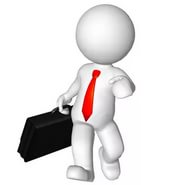 Особи, які виконують організаційно-розпорядчі чи адміністративно-господарські обов’язки у юридичних особах приватного права незалежно від організаційно-правової форми (п.3 ч.1 ст.3 Закону)
Кандидати у народні депутати України, кандидати на пост Президента України, кандидати у депутати обласних, районних, міських, районних у містах, сільських, селищних рад, кандидати на посади сільських, селищних, міських голів та старост 
(п.4 ч.1 ст.3 Закону)
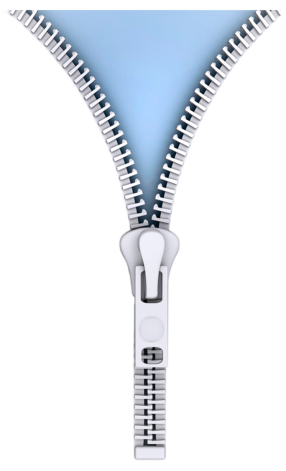 ЗАПОБІГАННЯ КОРУПЦІЙНИМ ТА ПОВ’ЯЗАНИМ З КОРУПЦІЄЮ ПРАВОПОРУШЕННЯМ
Обмеження після припинення діяльності, пов’язаної з виконанням функцій держави, місцевого самоврядування 
Забороняється:
 розголошувати або використовувати у своїх інтересах інформацію, яка стала їм відома у зв’язку з виконанням службових повноважень
 протягом року укладати трудові договори (контракти) або вчиняти правочини у сфері підприємницької діяльності з юридичними особами або фізичними особами – підприємцями, відносно яких здійснювались повноваження з контролю
 протягом року представляти інтереси у справах проти органу, в якому працювали
Обмеження щодо сумісництва та суміщення
Забороняється:
1) займатися іншою оплачуваною (крім викладацької, наукової і творчої діяльності, медичної практики, інструкторської та суддівської практики із спорту) або підприємницькою діяльністю
2) входити до складу правління, інших виконавчих чи контрольних органів, наглядової ради підприємства або організації, що має на меті одержання прибутку (крім представлення інтересів та здійснення функції з управління акціями (частками, паями), що належать державі чи територіальній громаді)

* Не поширюються не депутатів, присяжних
Обмеження спільної роботи близьких осіб
 Не можна мати у прямому підпорядкуванні близьких осіб або бути прямо підпорядкованим у зв’язку з виконанням повноважень близьким особам
 Обов’язок повідомити керівництво про працюючих у цьому органі близьких осіб

* Не поширюється на народних засідателів та присяжних, виборні посади, працюючих сільських (крім районних) та гірських населених пунктах
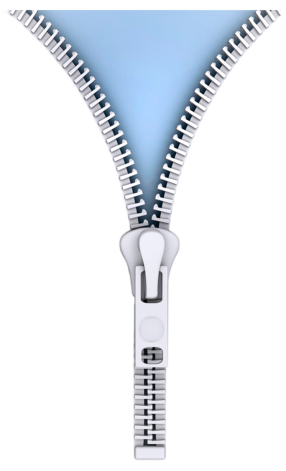 ЗАПОБІГАННЯ ТА ВРЕГУЛЮВАННЯ КОНФЛІКТУ ІНТЕРЕСІВ
Конфлікт інтересів, тобто суперечність між приватними та службовими інтересами і в державному, і в приватному секторах, непокоять громадськість у багатьох країнах світу. 
Ситуації, які спричиняють конфлікти інтересів, вже давно є окремим об’єктом антикорупційної політики в секторі державного управління. Для формування чіткого розуміння змісту інституту запобігання та врегулювання конфлікту інтересів насамперед необхідно з’ясувати сутність ключового терміну – конфлікт інтересів.
На сьогодні визначень цього поняття сформульовано достатньо багато, утім, одним з найбільш чітких видається формулювання, запропоноване у Посібнику ОЕСР з питань врегулювання конфліктів інтересів на державній службі, а саме: 
конфлікт інтересів – це конфлікт між публічно-правовими обов’язками і приватними інтересами державної посадової особи, за якого її приватні інтереси, котрі випливають з її становища як приватної особи, здатні неправомірним чином вплинути на виконання цією державною посадовою особою її офіційних обов’язків або функцій.
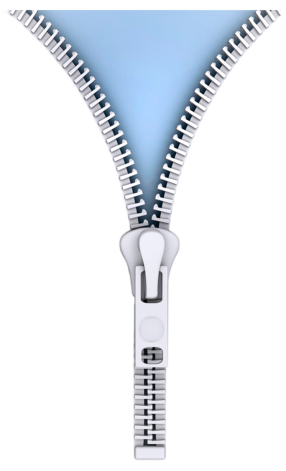 ЗАПОБІГАННЯ ТА ВРЕГУЛЮВАННЯ КОНФЛІКТУ ІНТЕРЕСІВ
Неналежне врегулювання конфліктів між приватними інтересами та державними обов’язками 
службових осіб, так само як і порушення встановлених чинним антикорупційним законодавством 
заборон та обмежень, стає джерелом корупції.

Закон України “Про запобігання корупції” виділяє два види конфлікту інтересів:

Потенційний конфлікт інтересів - наявність у особи приватного інтересу у сфері, в якій вона виконує свої службові чи представницькі повноваження, що може вплинути на об’єктивність чи неупередженість прийняття нею рішень, або на вчинення чи не вчинення дій під час виконання зазначених повноважень

Реальний конфлікт інтересів - суперечність між приватним інтересом особи та її службовими чи представницькими повноваженнями, що впливає на об’єктивність або неупередженість прийняття рішень, або на вчинення чи невчинення дій під час виконання зазначених повноважень

Складові конфлікту інтересів:
Приватний інтерес - будь-який майновий чи немайновий інтерес особи, у тому числі зумовлений особистими, сімейними, дружніми чи іншими позаслужбовими стосунками з фізичними чи юридичними особами, у тому числі ті, що виникають у зв’язку з членством або діяльністю в громадських, політичних, релігійних чи інших організаціях
Наявність протиріччя між інтересом та повноваженням
Службові повноваження - безпосередні повноваження, визначені в посадових інструкціях, трудових договорах, іноді – в дорученнях тощо, та загальнослужбові повноваження, визначені в законах та інших нормативно-правових актах, регулюючих діяльність органу
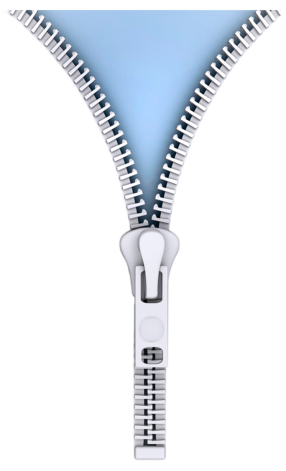 ЗАПОБІГАННЯ ТА ВРЕГУЛЮВАННЯ КОНФЛІКТУ ІНТЕРЕСІВ
Особи, уповноважені на виконання функцій держави або місцевого самоврядування, зобов’язані:
1) вживати заходів щодо недопущення виникнення реального, потенційного конфлікту інтересів;
2) повідомляти не пізніше наступного робочого дня з моменту, коли особа дізналася чи повинна була дізнатися про наявність у неї реального чи потенційного конфлікту інтересів безпосереднього керівника, а у випадку перебування особи на посаді, яка не передбачає наявності у неї безпосереднього керівника, або в колегіальному органі - Національне агентство чи інший визначений законом орган або колегіальний орган, під час виконання повноважень у якому виник конфлікт інтересів, відповідно;
3) не вчиняти дій та не приймати рішень в умовах реального конфлікту інтересів;
4) вжити заходів щодо врегулювання реального чи потенційного конфлікту інтересів
Самостійне врегулювання конфлікту інтересів
Позбавлення відповідного приватного інтересу з наданням підтверджуючих це документів керівнику органу.
Позбавлення приватного інтересу має виключати будь-яку можливість його приховування.
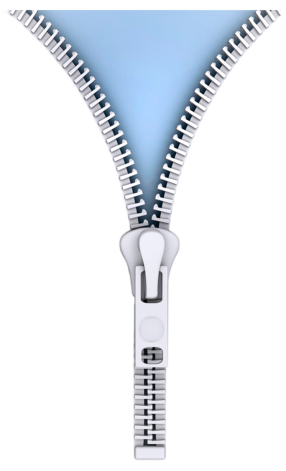 ПРАВИЛА ЕТИЧНОЇ ПОВЕДІНКИ
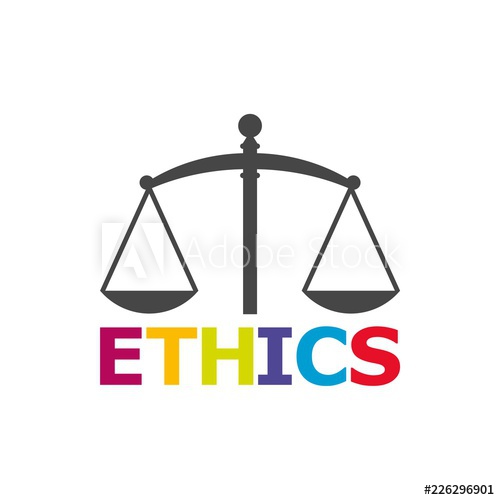 Додержання вимог закону 
та етичних норм поведінки
під час виконання своїх службових повноважень неухильно додержуватися вимог закону та загальновизнаних етичних норм поведінки, бути ввічливими у стосунках з громадянами, керівниками, колегами і підлеглими
Компетентність і ефективність
сумлінно, компетентно, вчасно, результативно і відповідально виконувати службові повноваження та професійні обов’язки, рішення та доручення органів і осіб, яким вони підпорядковані, підзвітні або підконтрольні, не допускати зловживань та неефективного використання державної і комунальної власності
Політична нейтральність
при виконанні своїх службових повноважень дотримуватися політичної нейтральності, уникати демонстрації у будь-якому вигляді власних політичних переконань або поглядів, не використовувати службові повноваження в інтересах політичних партій чи їх осередків або окремих політиків
Неупередженість
діяти неупереджено, незважаючи на приватні інтереси, особисте ставлення до будь-яких осіб, на свої політичні погляди, ідеологічні, релігійні або інші особисті погляди чи переконання
Пріоритет інтересів
представляючи державу чи територіальну громаду, діяти виключно в їх інтересах
Утримання від виконання незаконних рішень чи доручень
незважаючи на приватні інтереси, утримуватись від виконання рішень чи доручень керівництва, якщо вони суперечать закону
у разі отримання для виконання рішень чи доручень, які особа вважає незаконними або такими, що становлять загрозу охоронюваним законом правам, свободам чи інтересам окремих громадян, юридичних осіб, державним або суспільним інтересам, вона повинна негайно в письмовій формі повідомити про це керівника органу, підприємства, установи, організації, в якому вона працює, а виборні особи - Національне агентство
Нерозголошення інформації
не розголошувати і не використовувати в інший спосіб конфіденційну та іншу інформацію з обмеженим доступом, що стала відома у зв’язку з виконанням своїх службових повноважень та професійних обов’язків, крім випадків, встановлених законом
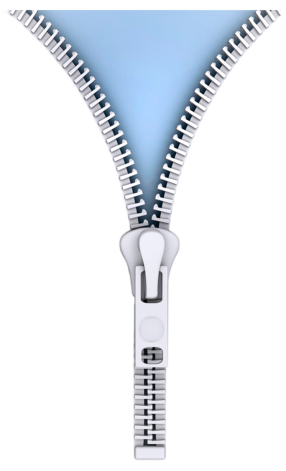 Враховуючи, що головною метою превенції конфліктів інтересів є насамперед недопущення їх виникнення, Закон встановлює вимогу до службових осіб вживати відповідних заходів (пункт 1 частини першої ст. 28 Закону). У свою чергу з моменту, коли особи, зазначені у пунктах 1, 2 частини першої статті 3 Закону, дізналися чи повинні були дізнатися про наявність у них реального чи потенційного конфлікту інтересів, вони зобов’язані: 
1) повідомити не пізніше наступного робочого дня безпосереднього керівника, а якщо особа перебуває на посаді, яка не передбачає наявності в неї безпосереднього керівника або в колегіальному органі, Національне агентство чи інший визначений законом орган або колегіальний орган під час виконання повноважень, у якому виник конфлікт інтересів, відповідно.
2) не вчиняти дій та не приймати рішень в умовах реального конфлікту інтересів. Дотримуватися вказаного правила рекомендується аж до моменту отримання повідомлення від керівника або ж відповіді Національного агентства чи іншого визначеного законом органу про обраний ними спосіб врегулювання конфлікту інтересів. Після цього слід діяти у суворій відповідності до визначеного цими суб’єктами способу врегулювання конфлікту інтересів;
 3) вжити заходів щодо врегулювання реального чи потенційного конфлікту інтересів. У контексті цієї вимоги варто брати до уваги положення частини другої статті 29 Закону, згідно з якими особи з реальним чи потенційним конфліктом інтересів можуть самостійно вжити заходів щодо його врегулювання шляхом позбавлення відповідного приватного інтересу з наданням підтверджуючих документів безпосередньому керівнику або керівнику органу, до повноважень якого належить звільнення/ініціювання звільнення з посади.
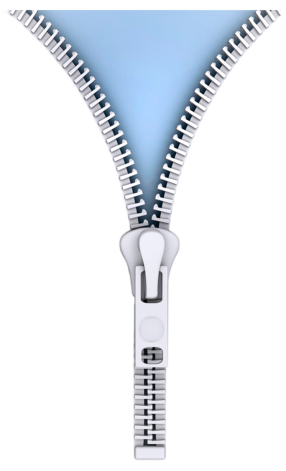 Положеннями статті 29 Закону визначено, що конфлікт інтересів можна врегулювати самостійно працівником або ж вжиттям заходів зовнішнього врегулювання, тобто керівником особи. До заходів зовнішнього врегулювання конфлікту належать: 
усунення особи від виконання завдання, вчинення дій, прийняття рішення чи участі в його прийнятті в умовах реального чи потенційного конфлікту інтересів; 
застосування зовнішнього контролю за виконанням особою відповідного завдання, вчиненням нею певних дій чи прийняття рішень; 
обмеження доступу особи до певної інформації; 
перегляд обсягу службових повноважень особи; 
переведення особи на іншу посаду;
звільнення особи.
Кожен із цих заходів має свою специфіку, адже їх можна обирати залежно від низки умов:
 - виду конфлікту інтересів (потенційний або реальний); 
характеру конфлікту інтересів (постійний або тимчасовий); 
суб’єкта прийняття рішення про його застосування (безпосередній керівник та/або керівник відповідного органу, підприємства, установи, організації);
 наявності (відсутності) альтернативних заходів врегулювання; 
 наявності (відсутності) згоди особи на застосування заходу.
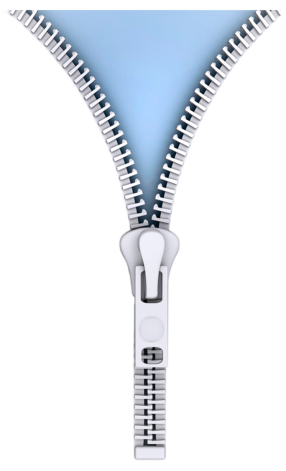 Порядок реалізації таких заходів деталізовано в Законі, зокрема: 
усунення від виконання завдання, вчинення дій, прийняття рішення чи участі в його прийнятті. Усунення особи, уповноваженої на виконання функцій держави або місцевого самоврядування, прирівняної до неї особи від виконання завдання, вчинення дій, прийняття рішення чи участі в його прийнятті здійснюється: 
за наявності реального чи потенційного конфлікту інтересів; 
 якщо конфлікт інтересів не має постійного характеру; 
 за рішенням керівника відповідного органу, підприємства, установи, організації або відповідного структурного підрозділу, в якому працює особа; 
 за умови можливості залучення до прийняття такого рішення або вчинення відповідних дій іншим працівником відповідного органу, підприємства, установи, організації; 
обмеження доступу до інформації. Обмеження доступу особи, уповноваженої на виконання функцій держави або місцевого самоврядування, або прирівняної до неї особи до певної інформації здійснюється: 
 за наявності реального чи потенційного конфлікту інтересів, пов’язаного з таким доступом;
якщо конфлікт інтересів має постійний характер.
за рішенням керівника органу підприємства, установи, організації або відповідного структурного підрозділу, в якому працює особа; - за можливості продовження належного виконання особою повноважень на посаді за умови такого обмеження; - за можливості доручення роботи з відповідною інформацією іншому працівнику органу, підприємства, установи, організації;
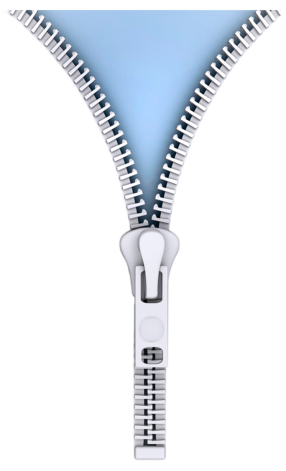 3) перегляд обсягу службових повноважень. Перегляд обсягу службових повноважень особи, уповноваженої на виконання функцій держави або місцевого самоврядування, прирівняної до неї особи здійснюється: 
за наявності реального чи потенційного конфлікту інтересів; 
якщо конфлікт інтересів у її діяльності має постійний характер, пов’язаний з конкретним повноваженням особи; 
 за рішенням керівника органу, підприємства, установи, організації або відповідного структурного підрозділу, в якому працює особа; 
 за можливості продовження належного виконання нею службових завдань у разі такого перегляду і можливості наділення відповідними повноваженнями іншого працівника; 
4) здійснення повноважень під зовнішнім контролем. Службові повноваження здійснюються особою, уповноваженою на виконання функцій держави або місцевого самоврядування, прирівняною до неї особа під зовнішнім контролем здійснюється: 
за наявності реального чи потенційного конфлікту інтересів; 
 якщо конфлікт інтересів не має постійного характеру; 
 за рішенням керівника відповідного органу, підприємства, установи, організації або відповідного структурного підрозділу, в якому працює особа; 
 якщо усунення особи від виконання завдання, вчинення дій, прийняття рішення чи участі в його прийнятті або обмеження її доступу до інформації чи перегляд її повноважень є неможливим; 
 якщо відсутні підстави для її переведення на іншу посаду або звільнення.
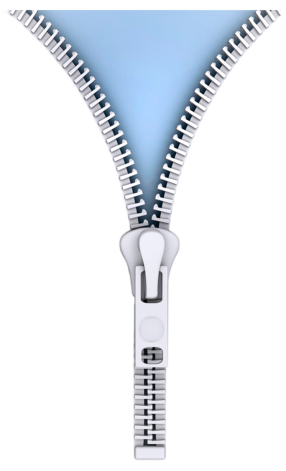 Закон визначає форми зовнішнього контролю, які повинні чітко вказуватися керівником у рішенні про обрання цього виду заходу: 
перевірка працівником, визначеним керівником органу, підприємства, установи, організації, стану та результатів виконання особою завдання, вчинення нею дій, змісту рішень чи проектів рішень, що приймаються або розробляються особою або відповідним колегіальним органом з питань, пов’язаних із предметом конфлікту інтересів; 
виконання особою завдання, вчинення нею дій, розгляд справ, підготовка та прийняття нею рішень у присутності визначеного керівником органу працівника; 
 участь уповноваженої особи Національного агентства в роботі колегіального органу в статусі спостерігача без права голосу; 
5) переведення, звільнення особи у зв’язку з наявністю конфлікту інтересів. Переведення особи, уповноваженої на виконання функцій держави або місцевого самоврядування, або прирівняної до неї особи на іншу посаду здійснюється: 
за наявності реального чи потенційного конфлікту інтересів; 
за рішенням керівника органу, підприємства, установи, організації; 
якщо конфлікт інтересів має постійний характер; 
якщо не може бути врегулюваний шляхом усуненням такої особи від виконання завдання, вчинення дій, прийняття рішення чи участі в його прийнятті, обмеження її доступу до інформації, перегляду її повноважень та функцій, позбавлення приватного інтересу; 
за наявності вакантної посади, яка за своїми характеристиками відповідає особистим і професійним якостям особи. 
за наявності згоди на переведення особи, уповноваженої на виконання функцій держави або місцевого самоврядування, прирівняної до неї особи
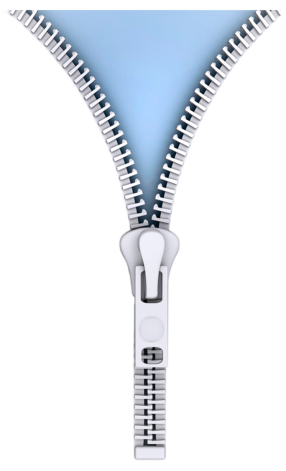 Звільнення особи, уповноваженої на виконання функцій держави або місцевого самоврядування, прирівняної до неї особи із займаної посади у зв’язку з наявністю конфлікту інтересів здійснюється: 
за наявності реального чи потенційного конфлікту інтересів; 
якщо конфлікт інтересів має постійний характер; - не може бути врегульований в будь-який інший спосіб; 
за відсутності згоди на переведення або на позбавлення приватного інтересу. 
Окремо варто зауважити про особливості врегулювання конфлікту інтересів у окремих категорій осіб, уповноважених на виконання функцій держави або місцевого самоврядування.
Положеннями Закону окремо деталізується порядок дій у випадку наявності реального чи потенційного конфлікту інтересів у особи, уповноваженої на виконання функцій держави або місцевого самоврядування, прирівняної до неї особи, яка входить до складу колегіального органу (комітету, комісії, колегії тощо):
 1) така особа не має права брати участь у прийнятті рішення цим органом; 
2) про наявність конфлікту інтересів у такої особи може заявити будь-який інший член відповідного колегіального органу чи учасник засідання, якого безпосередньо стосується питання, що розглядається; 
3) заяву про конфлікт інтересів члена колегіального органу вносять у протокол засідання колегіального органу; 
4) якщо неучасть особи призведе до втрати правомочності колегіального органу, участь такої особи у прийнятті рішень має здійснюватися під зовнішнім контролем, про що відповідний колегіальний орган приймає рішення
Практична робота 3
Заступник начальника управління (державний службовець категорії Б), у вересні 2024 року отримав подарунок (планшет вартістю понад 55500 грн.) від свого колеги, який працює заступником голови однієї із районних державних адміністрації. У вересні цього ж року він отримав на день народження подарунок (годинник вартістю 47555 грн.) від співробітників свого управління (які є держслужбовцями категорії В).
1. Визначте, чи є зазначені особи суб’єктами, на яких поширюється дія Закону України «Про запобігання корупції». Свою відповідь обґрунтуйте.  
2. Встановіть, чи містять діяння особи яка отримала подарунки, ознаки корупційного правопорушення. Відповідь обґрунтуйте. 
3. Визначте, чи порушено обмеження, встановлені Законом України «Про запобігання корупції» усіма учасника. Обґрунтуйте. 
4. Яку відповідальність може потягнути за собою порушення цих обмежень? Обґрунтуйте.
Питання для обговорення:
1. Яку роль має держава у формуванні та реалізації антикорупційної політики?
2. Які державні органи повинні бути залучені до реалізації антикорупційної політики?
3. Як органи державної влади можуть забезпечити ефективність антикорупційної політики на всіх рівнях управління?
4. Які основні принципи повинні бути покладені в основу антикорупційної політики України?
5. Які пріоритети повинні бути визначені для забезпечення ефективності антикорупційної діяльності?
6. Яким чином система публічного декларування доходів та майна посадових осіб може допомогти у боротьбі з корупцією?
7. Які основні проблеми та виклики стоять перед Україною у забезпеченні ефективної антикорупційної політики?
8. Як оцінити успішність антикорупційних реформ у довгостроковій перспективі?